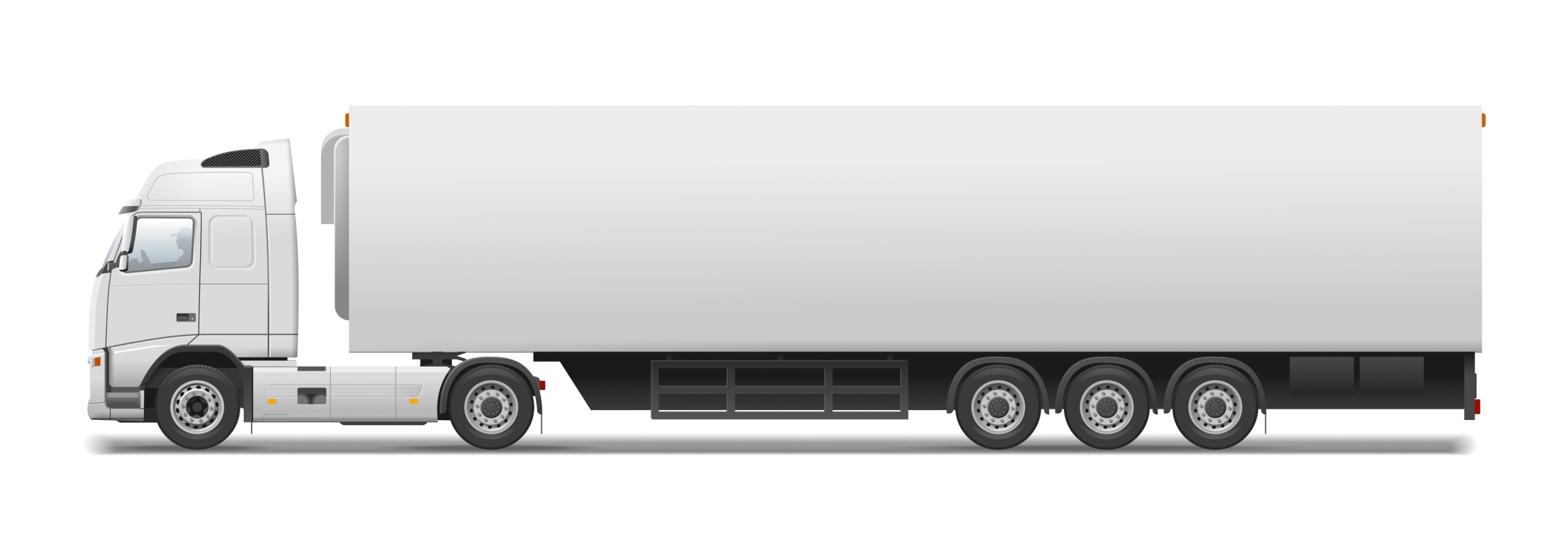 40%
25%
5.000 daN (5t) – Max. necessary proof load – 3.100 daN (3,1t)
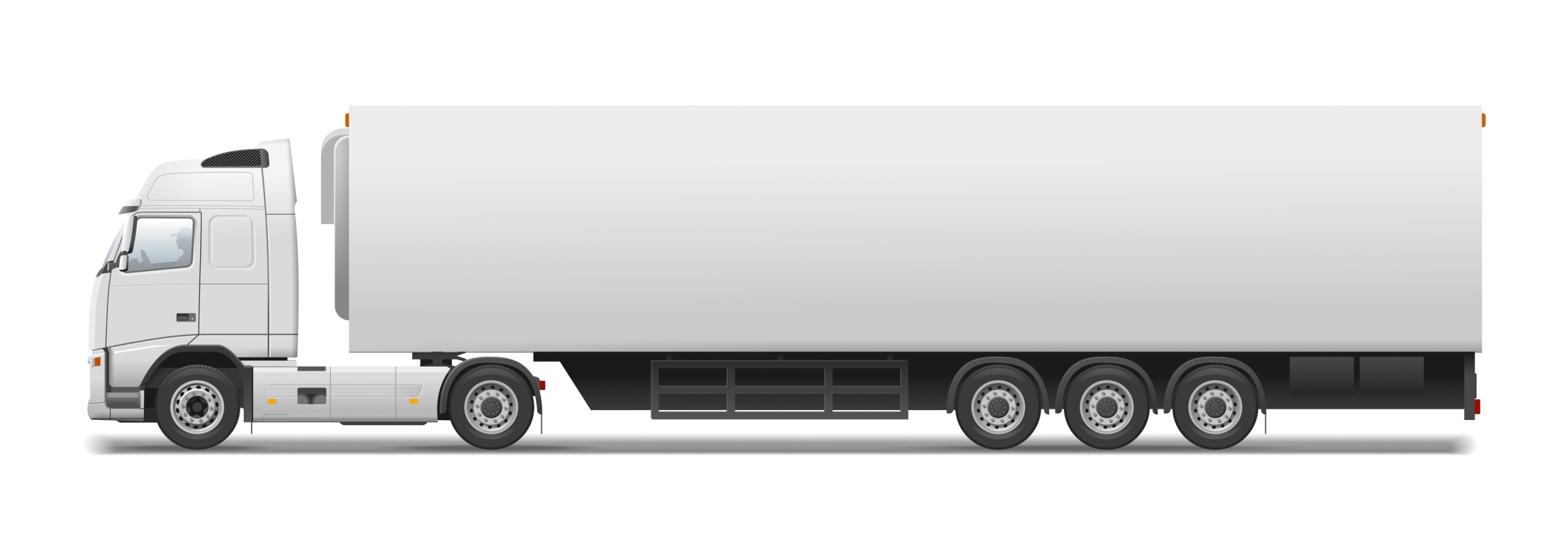 30%
For the whole height
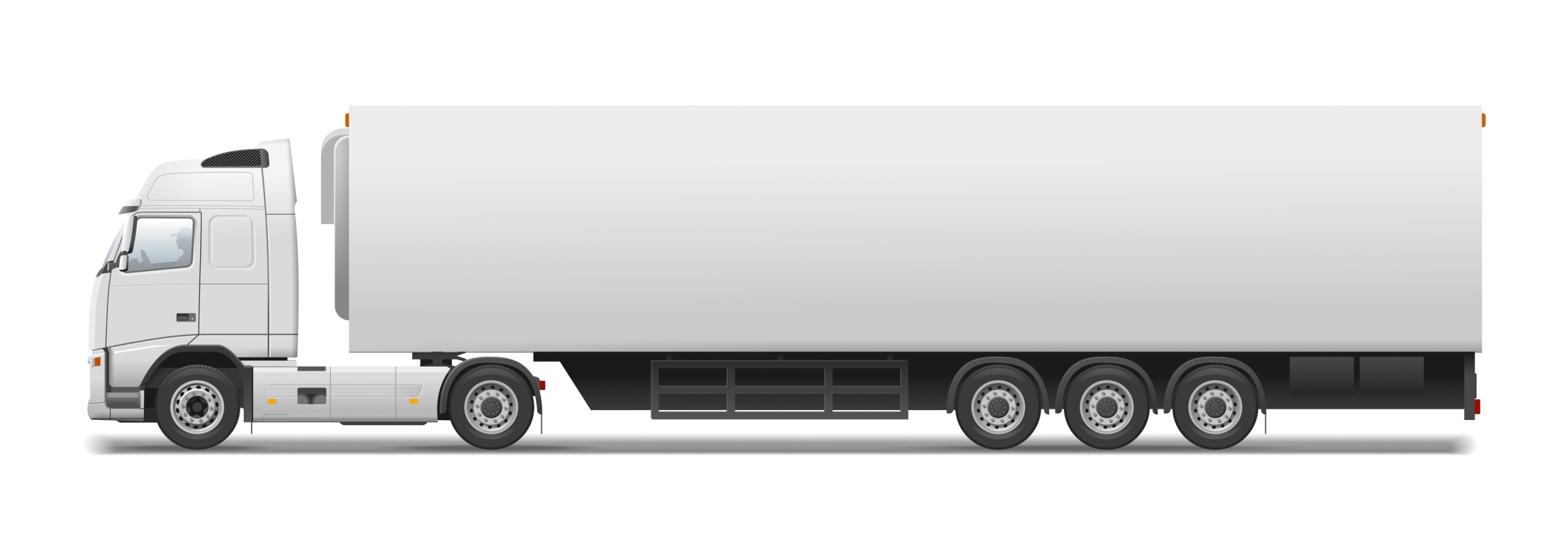 6%
30%
For curtain and tarp hoops
24%
For platform panels
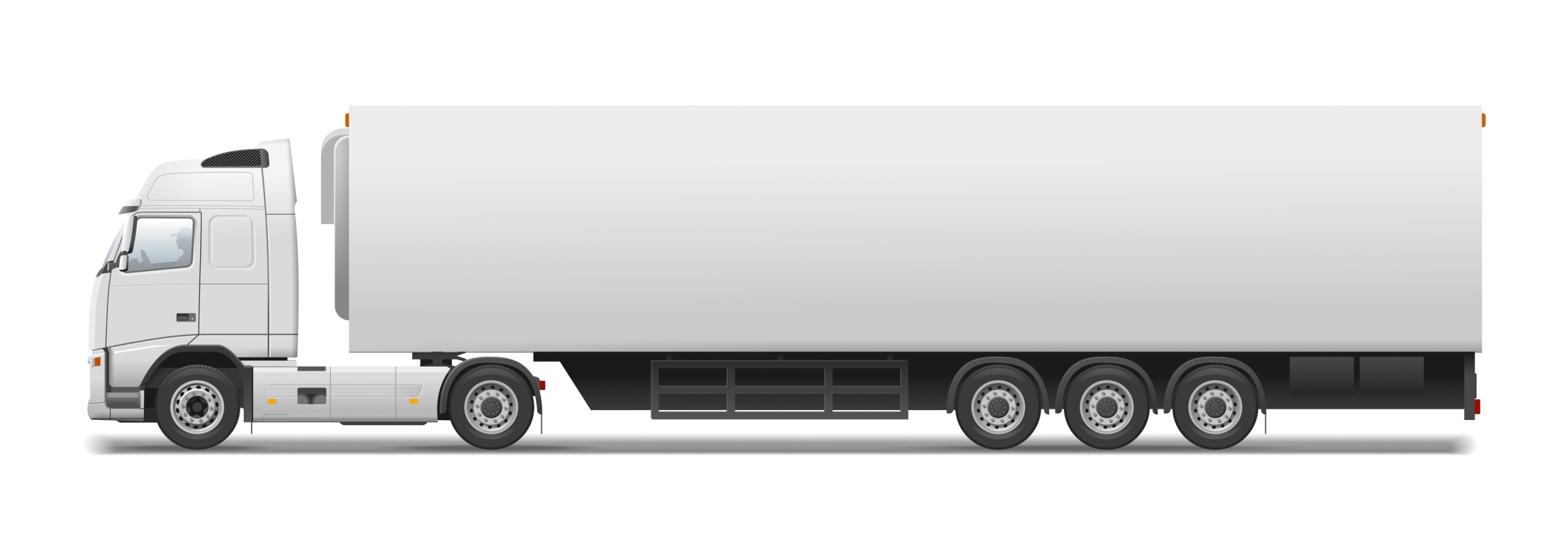 0%
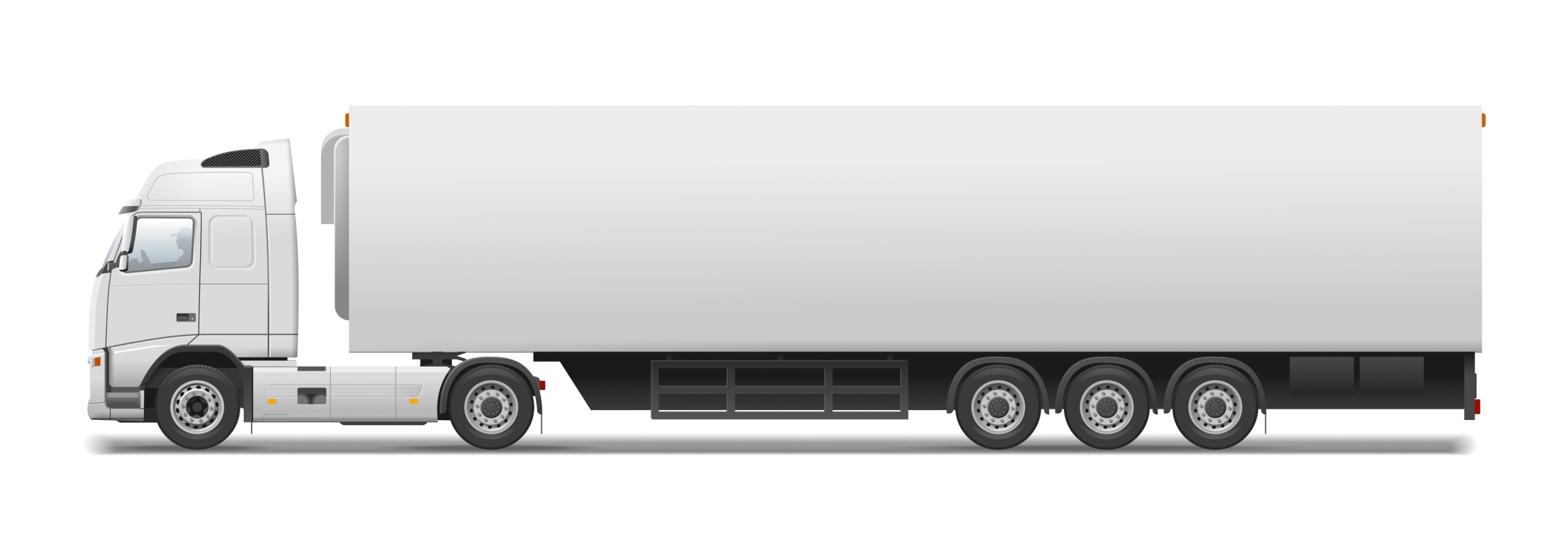 For 2/3 of height
40%
50%
30%
s3
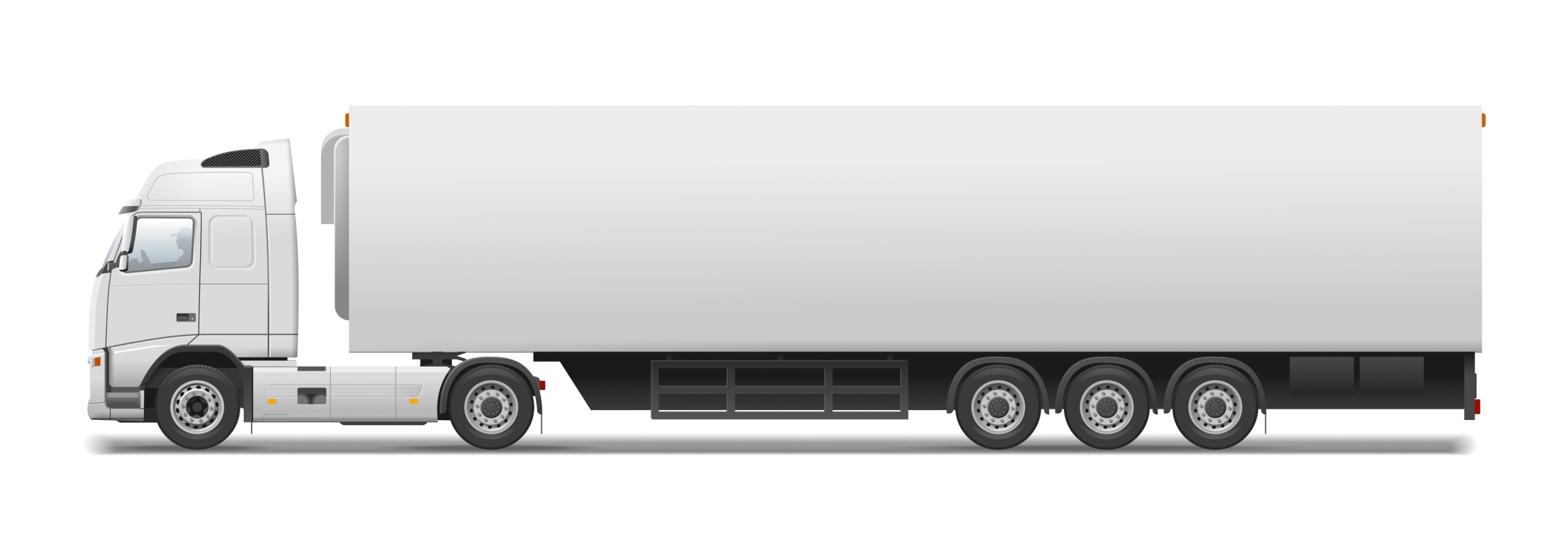 s2
s1
m1
m2
m3